Le Fonds Asile Migration et Integration (FAMI) et les fonds européens de soutien pour l’intégration des migrants
Iulia BarbuVlachopoulos, 
Gestionnaire de programmes, DG  HOME.E.4
Fonds de l’UE pour l’intégration
La Commission Européenne a publié un Toolkit sur l’utilisation des fonds de l’UE pour l’intégration des personnes issues de l’immigration
Le toolkit vise à aider toutes les parties concernées aux niveaux européen, national, régional et local à concevoir et à mettre en œuvre des politiques d’intégration ciblant les personnes issues de l’immigration, grâce à l’utilisation coordonnée des fonds de l’UE au cours de la période de programmation 2021-2027
Il décrit les activités de soutien et les exigences juridiques des fonds de la politique de cohésion, en particulier le Fonds européen de développement régional, le Fonds social européen plus, ainsi que le Fonds « Asile, migration et intégration »
Le FAMI est destiné à couvrir les mesures d’intégration précoce et le soutien aux nouveaux arrivés. 	Pour l’intégration à moyen et long terme, il y a plusieurs fonds de l’UE qui peuvent être utilisés
Fonds de l’UE pour l’intégration
Le Fonds social européen plus (FSE+), doté d’un budget total de 99,3 milliards d’euros pour la période 2021-2027, est le principal instrument d’investissement de l’UE dans la construction d’une Europe plus sociale et inclusive. Il s’agit d’une source essentielle de financement pour les initiatives d’intégration à moyen et long terme créées pour soutenir l’emploi et contribuer à une société équitable et socialement inclusive.
Le Fonds européen de développement régional (FEDER) soutient l’emploi efficace et inclusif, l’éducation, le renforcement des compétences, l’inclusion sociale et l’égalité d’accès aux soins de santé par le biais de programmes nationaux ou régionaux spécifiques.
D’autres fonds qui peuvent être utilisés dans conditions spécifiques:
Le Fonds européen pour les affaires maritimes et la pêche (FEAMP) pour les  communautés côtières
Le Fonds européen agricole pour le développement rural (Feader) pour les communautés rurales
Le programme Erasmus+ soutient l’éducation, la formation, la jeunesse et le sport en Europe, y compris des projets pour les enfants issues de l’immigration
Le nouveau FAMI: combien?
Le Fonds « Asile, migration et intégration » (acronyme FAMI, ou AMIF en anglais) a connu une nette augmentation du montant des financements disponibles: pour la période 2021-2027, le montant du fonds s’élève à 9,9 milliards d’euros, contre 3,137 milliards d’euros au cours de la période précédente 2014-2020.
Le fonds est principalement géré par le biais de la gestion partagée (chaque Etat-Membre de l’UE dispose de programmes nationaux qui répondent à leurs besoins spécifiques au niveau national).
La partie du fonds qui est directement gérée par la Commission permet le financement de projets transnationaux.
Le nouveau FAMI encourage la participation des autorités locales et régionales et des organisations de la société civile dans les projets.
Le nouveau FAMI est partagé en deux
Pour les années 2021-2027, 63,5 % du Fonds alloué aux programmes des États membres.Dans ces programmes nationaux, les mesures mises en œuvre par les autorités régionales et locales ont droit à un taux de cofinancement de l’UE plus élevé de 90 % (au lieu des 75 % habituels)
Pour les années 2021-2027, 36,5 % seront gérés par l’UE (le mécanisme thématique).Au moins 5 % du montant initial du mécanisme thématique est destiné à la mise en œuvre de mesures d’intégration par les autorités régionales et locales; 
Les deux sources de financement devraient être utilisées par les autorités locales et régionales pour s’assurer que leurs besoins sont couverts, mais aussi pour assurer la durabilité des résultats.
Nous essayons constamment de développer des synergies entre les projets nationaux et transnationaux afin de garantir que les bonnes pratiques et les résultats sont reproduits rapidement.
Le nouveau FAMI - Objectifs
Les objectives restent le mêmes que celles de la période précédente:
Objectif spécifique n° 1 – Renforcer et développer tous les aspects du régime d’asile européen commun (minimum 15 % des programmes nationaux des États membres).
Objectif spécifique n° 2 - Renforcer et développer la migration légale vers les États membres, promouvoir l’intégration et l’inclusion sociale des ressortissants de pays tiers (minimum 15 % des programmes des États membres).
Objectif spécifique n° 3 - Lutter contre la migration irrégulière et favoriser un retour et une réadmission effectifs, sûrs et dignes (y compris la réintégration dans les pays tiers).
Objectif spécifique n° 4 - Renforcer la solidarité et le partage équitable des responsabilités entre les États membres (min. 20 % du mécanisme thématique).
FAMI – Mesures d’exécution
Application uniforme de l’acquis de l’UE et des priorités relatives au régime d’asile européen commun, à la migration légale et au retour
Fourniture d’un soutien et de services adaptés au statut et aux besoins de la personne, en particulier des groupes vulnérables
Soutien à la réinstallation, l’admission humanitaire et les transferts des demandeurs et des bénéficiaires de la protection internationale
Soutien à l’élaboration et la mise en œuvre de politiques favorisant la migration légale (programmes de mobilité vers l’UE) et sensibilisation aux voies légales d’immigration
Soutien aux mesures d’intégration et les programmes d’intégration précoce axés sur l’éducation, la langue et d’autres formations afin de préparer la participation active des ressortissants des pays tiers et l’acceptation par la société d’accueil
Coopération avec les pays tiers en matière d’asile, de migration légale et de lutte contre la migration irrégulière, ainsi qu’en matière de retour et de réadmission effectifs aux fins de la gestion des migrations
Soutien au retour volontaire et la réintégration assistés
Mécanisme thématique – Gestion directe
Les actions de l’Union représentent la principale opportunité pour les villes et autorités locales pour des projets en gestion directe;
Actions de l’Union: projets transnationaux ou présentant un intérêt particulier pour l’UE mis en œuvre conformément aux objectifs du Fonds. Ces projets visent à développer de nouvelles stratégies et méthodologies, ou ils établissent des réseaux et des partenariats entre des acteurs de différents États membres;
Au cours de la période de financement précédente du FAMI (2014-2020), outre les projets répondant aux besoins locaux gérés en gestion partagée, nous avons déjà sélectionné plus de 20 nouveaux projets transnationaux destinés à soutenir les collectivités locales et les partenaires locaux-  Inclusion of migrants and refugees in cities | European Commission (europa.eu);
Union actions – opportunités pour 2023
Ils sont prévus dans le programme de travail du FAMI, publié sur la page de la DG HOME – Asylum, Migration and Integration Fund (2021-2027) (europa.eu)
Ils sont principalement mis en œuvre au moyen d’appels à propositions.
DG HOME a pour objectif de lancer un nouvel appel à propositions en Janvier 2023 avec une partie des priorités annoncées dans le mécanisme thématique 2023-2025
Un deuxième appel à propositions, pour les autres priorités dans le domaine de l’intégration, est envisagé pour fin 2024 avec les priorités restantes 
Pour Janvier 2023 il y 6 priorités prévues, sur les 8 annonces dans le mécanisme thématique
Appel à propositions prévu en Janvier 2023–
Publication prévue pour mi-Janvier 2023
Budget important prévu – similaire à l’appel de 2020
L’appel sera ouvert pendant une durée de 4 mois pour permettre une participation étendue
Les propositions doivent être soumises par voie électronique via la page Funding & tenders (europa.eu) 
Vous devez vous inscrire au registre des participants (PIC) et disposer d’un login UE (EULogin)
Informations disponibles à l’adresse -  How to participate (europa.eu)
Changements liés au nouveau FAMI : nouveau modèle de convention de subvention , critères d’évaluation révisés et introduction d’indicateurs clés de performance en ligne avec l’Annexe VIII du règlement (UE) 2021/1147
Autres considerations concernant l’appel à propositions de la DG HOME
Financement limité + nombre élevé de demandes = forte concurrence
  ! Au moins 5 % du montant initial du mécanisme thématique est destiné à la mise en œuvre des mesures d’intégration par les autorités locales et régionales;
Les autorités locales peuvent postuler dans les 6 priorités!
Veillez à associer des partenaires provenant d’un plus grand nombre d’États membres que le nombre minimal identifié et d’une large distribution géographique provenant de diverses régions de l’UE;
Veuillez prendre en compte ce qui a été déjà réalisé par les projets précédents y compris dans les projets de recherche sur la migration
Prêtez toujours une grande attention au catégories vulnérables:  femmes, enfants, personnes handicapées;
Sources d’information
Sur les différent fonds de l’UE qui peuvent soutenir l’intégration
EU funds for migrant integration 2021-2027 | European Website on Integration (europa.eu)
Sur les programme nationaux des Etats membres:
EU funds available at national level | European Website on Integration (europa.eu)
Sur le financement des projets transnationaux:
Funds available at EU level | European Website on Integration (europa.eu)
Sur des autres projets à prendre en compte quand vous rédigez vos propositions de projets
Projects & Results (europa.eu)
Merci beaucoup!
© European Union 2020
Unless otherwise noted the reuse of this presentation is authorised under the CC BY 4.0 license. For any use or reproduction of elements that are not owned by the EU, permission may need to be sought directly from the respective right holders.
Slide xx: element concerned, source: e.g. Fotolia.com; Slide xx: element concerned, source: e.g. iStock.com
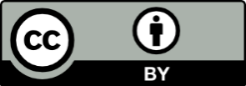 [Speaker Notes: Update/add/delete parts of the copy right notice where appropriate.
More information: https://myintracomm.ec.europa.eu/corp/intellectual-property/Documents/2019_Reuse-guidelines%28CC-BY%29.pdf]